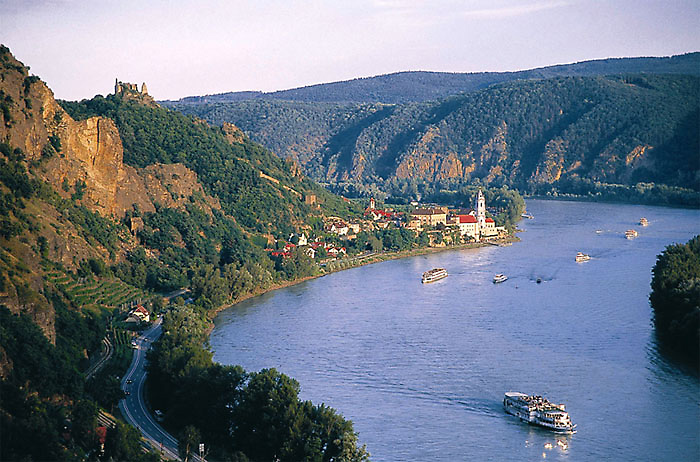 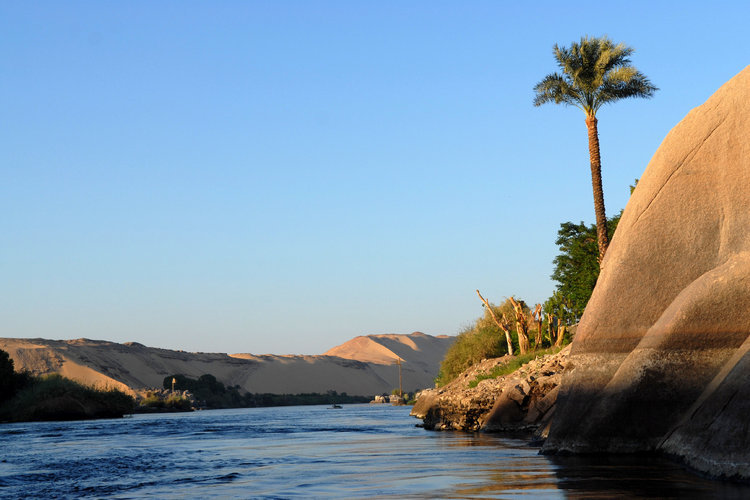 “Donau      trifft      Nil”
„Das resultat der zusammenarbeit von drei verschiedenen rotary clubs aus drei verschiedenen lÄndern mit Ägyptischen studenten ist beeindruckend und hat sich definitiv ausgezahlt!“ Faiza SAdek
rÜckblickend:Armenviertel “Ain El-Seera”
Einwohner: ~2700

Arbeitslosigkeit: 
	Männer: 25% 
	Frauen: 65%
	
Ohne Schulbildung:
	Männer: 67%
	Frauen: 88%

Leben unter der Armutsgrenze: 83%
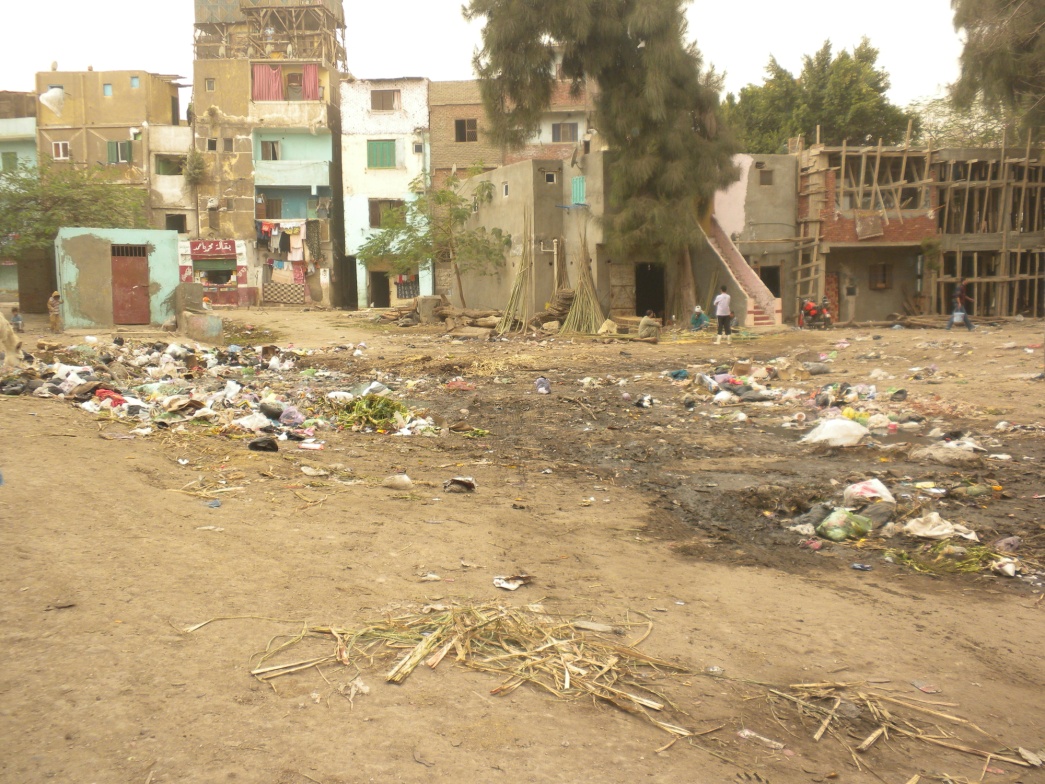 Projekt „Donau trifft Nil“Auwärter Bibliothek und AYB Lernzentrum: die verwandlung
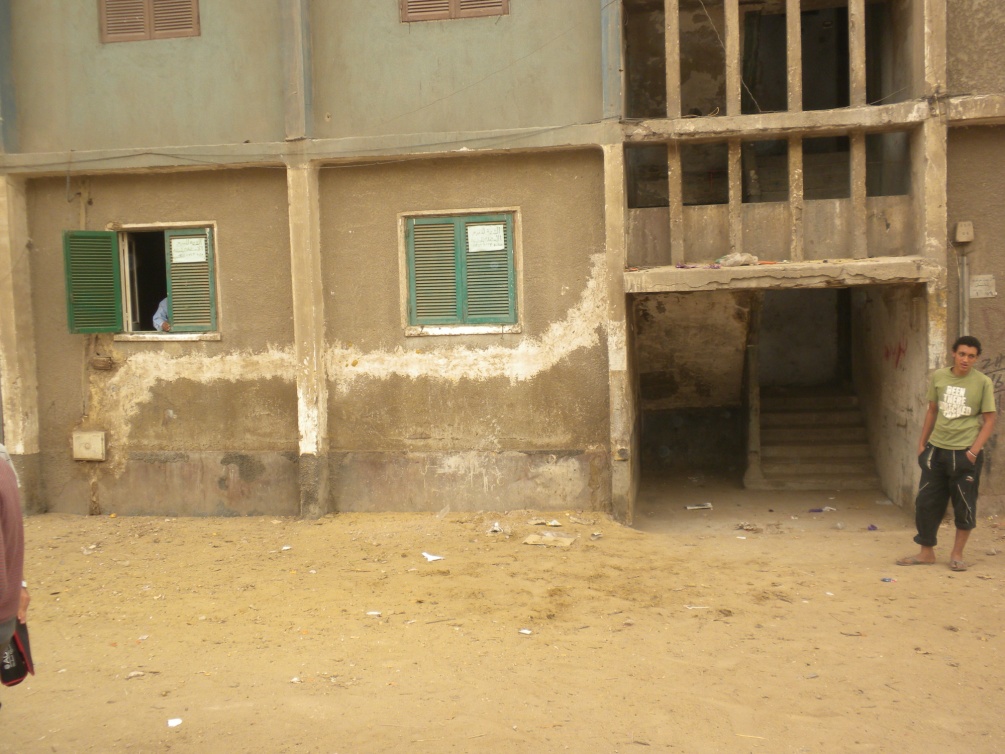 Lernzimmer 1
Lernzimmer 2
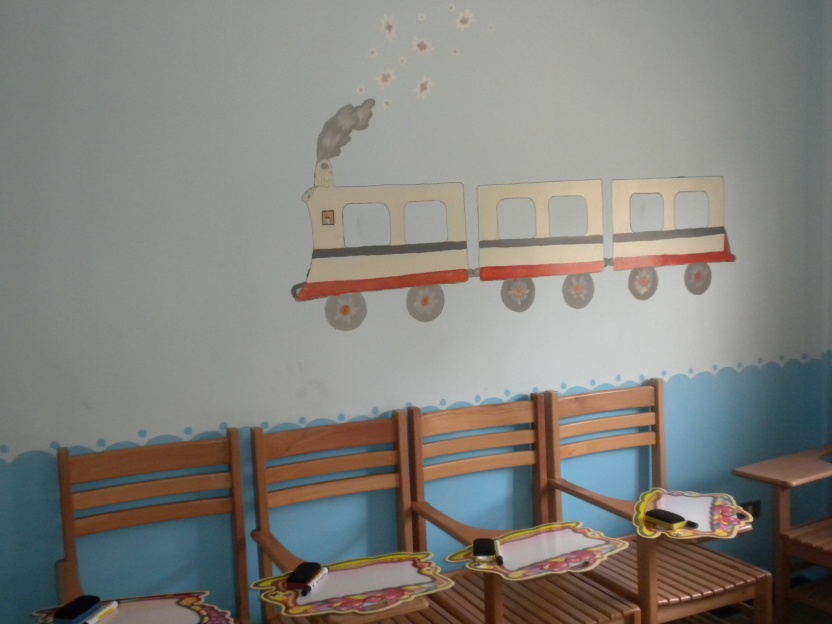 Computer Zimmer
Auwärter Bibliothek
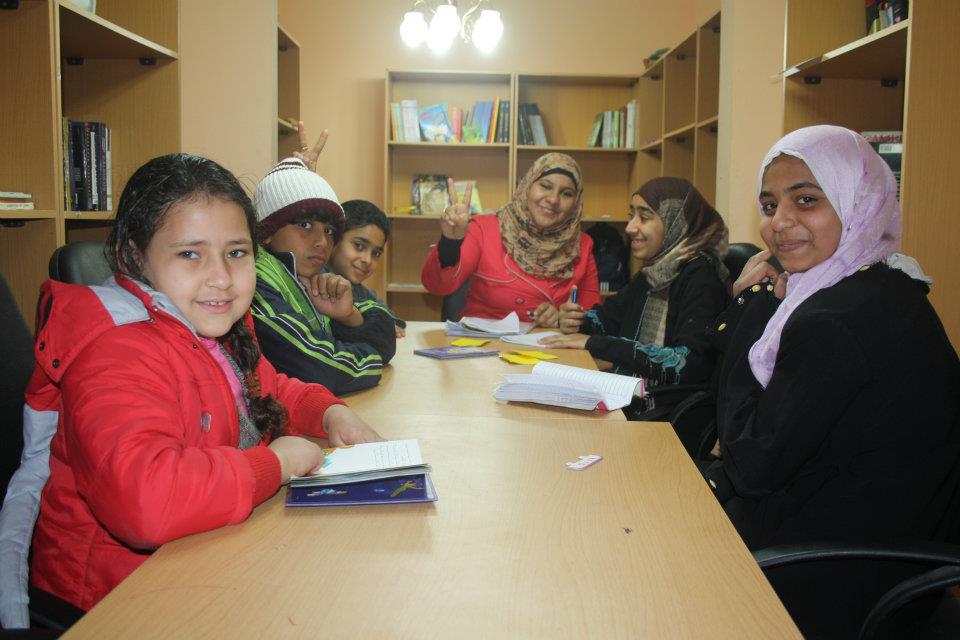 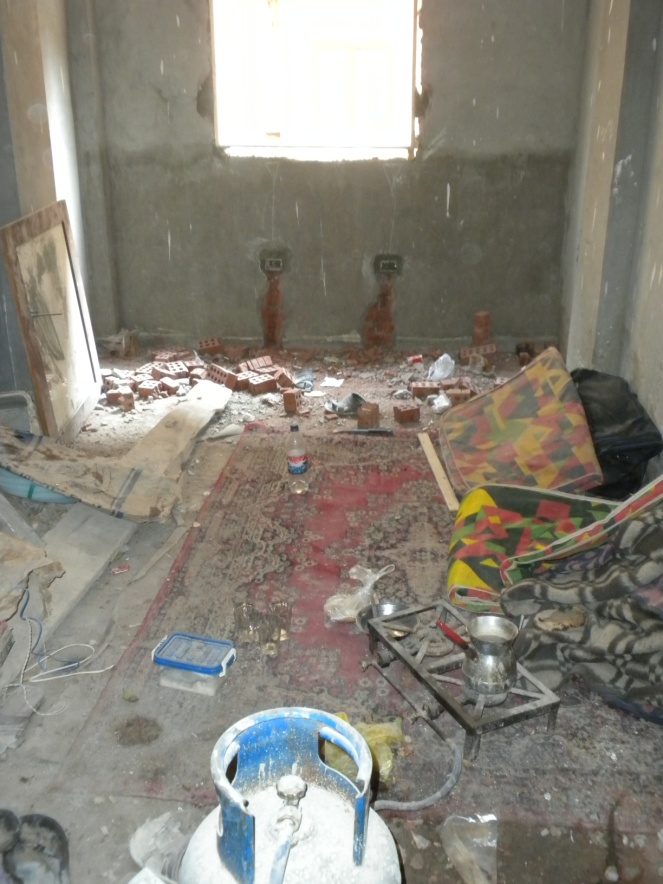 Besuch des präsidenten von int. rotary
Bildung ist der weg zur demokratie
Zur Zeit arbeiten 74 freiwillige Studenten an diversen Projekten in Ain El-Seera. 
Die Zahl der Teilnehmer hat sich um vieles vergröβert seitdem das Lernzentrum eröffnet wurde.  202 Kinder und Erwachsene nehmen an English-, Mathematik-, Arabisch-, und IT-Kursen teil.
Die Auwärter Bibliothek wird immer häufiger besucht.  Ausgewählte, vertraute Teilnehmer dürfen mittlerweile auch Bücher mit nach Hause nehmen.
Weitere Projekte: Nähmaschinen & Müllbeseitigung
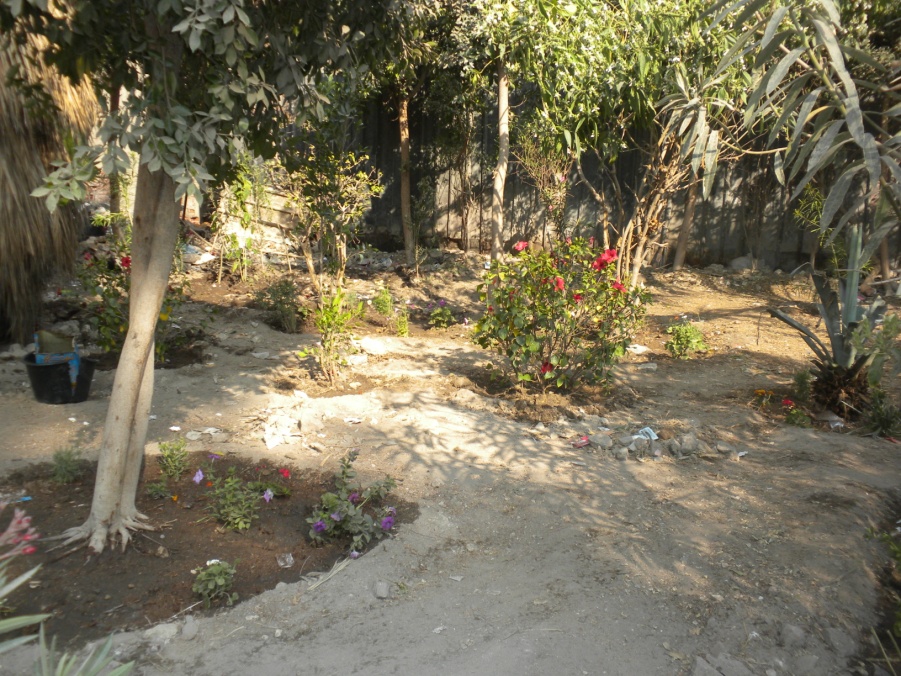 Zusammenarbeit mit AUC Bibliothek, Desert Development Center, Sustainable Campus Committee & UN Environmental Program
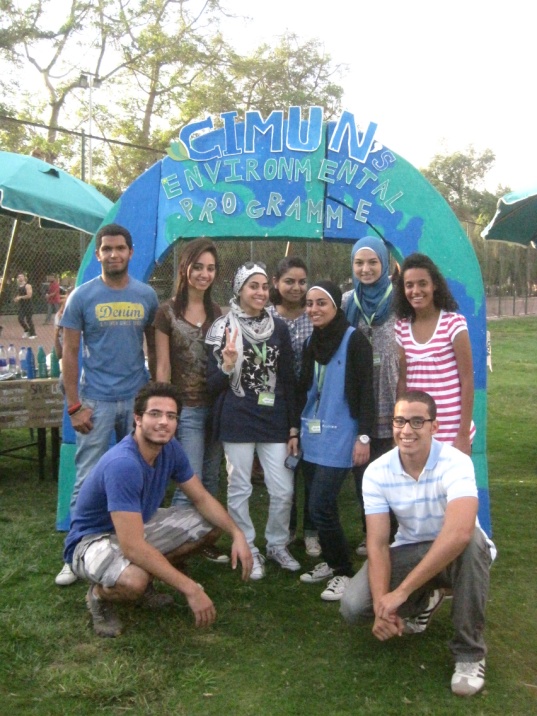 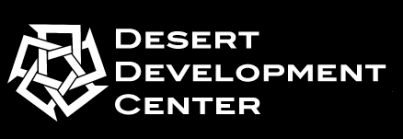 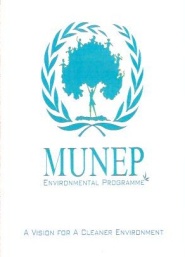 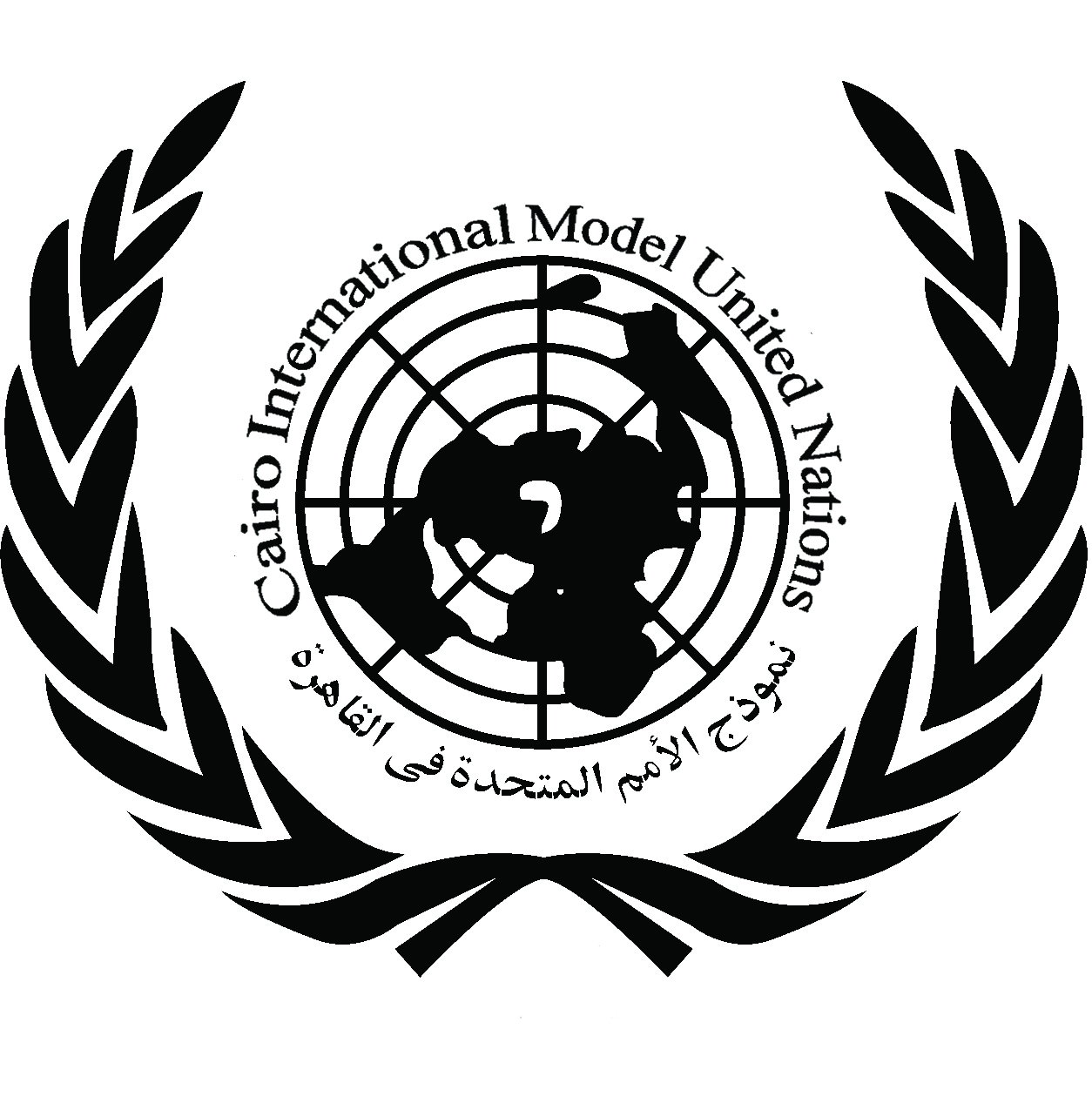 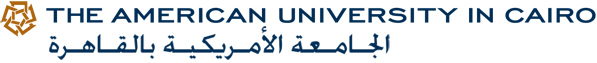 Ägypten in kritischem zustand
"Education makes people easy to lead, but difficult to drive; easy to govern but impossible to enslave.” - Henry Peter Broughan
“Bildung macht es einfach Leute zu führen, aber schwierig sie zu lenken; einfach sie zu regieren, aber unmöglich sie zu versklaven.”
Vielen dank für die grossartige zussamenarbeit!
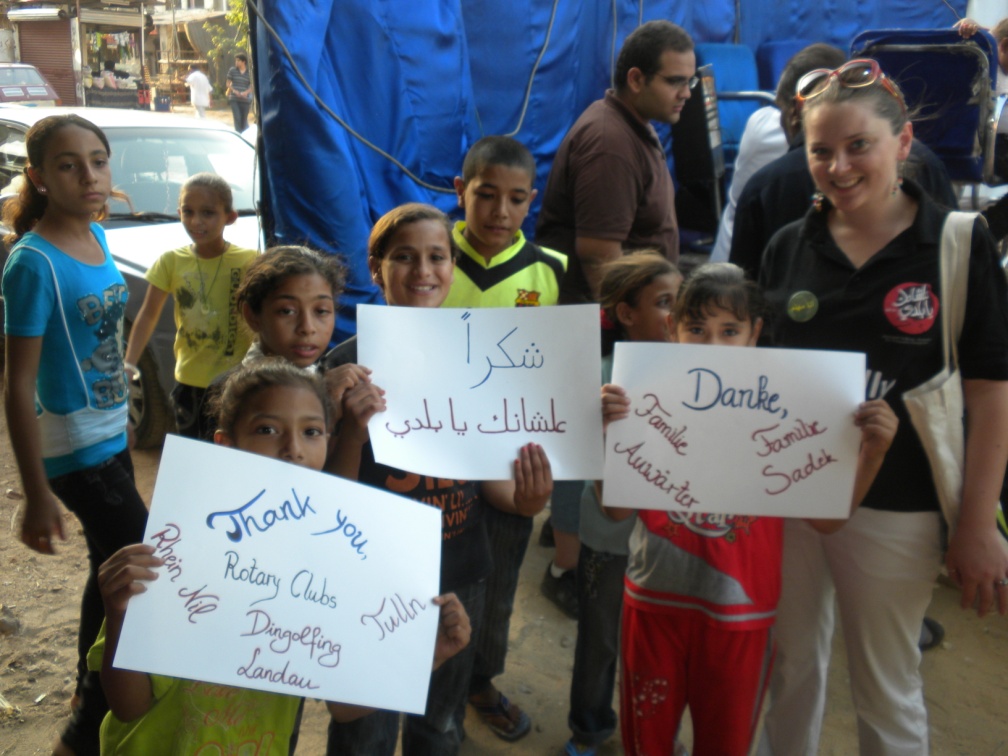